1.ขั้นเตรียมความพร้อมและการสมัครเข้าร่วมดำเนินงาน LTC
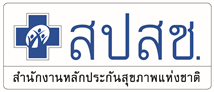 1